Differential Pair
FILS – Integrated Circuits
Differential Pair – Resistive Load
The differential pair is the basic comparison stage.
The main idea behind the differential pair is “symmetry” so we shall first study the resistive load differential pair that is fully symmetric.
The schematic is fully differential (differential input, differential output)
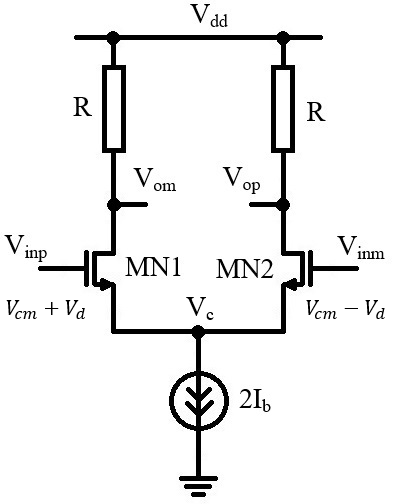 Common Mode and Differential Mode
We introduce the notations:
Note. In many materials, Vd notation is used for Vinp–Vinm.
We can express Vinp and Vinm as a function of Vcm and Vd.
Differential Pair – Resistive Load
Equilibrium (Region I)
If the inputs are equal, the schematic is completely symmetric.
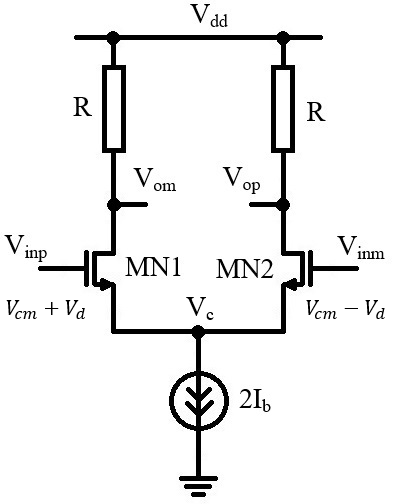 In the common and differential voltage notation, this means:
In this case, the tail current is split equally between MN1 and MN2.
The output voltages are given by.
So we get:
Differential Pair – Resistive Load
Equilibrium (Region I) (continues)
In this analysis we assumed MN1 and MN2 in saturation and the 2Ib current mirror functional (output transistor also in saturation).
Transistors MN1 and MN2 are identical: (W/L)1=(W/L)2=(W/L)
Transistors MN1 and MN2 have the same gate source voltage and the same overdrive voltage (as the gate voltages are equal and the sources are tied together). We shall use the Vgsx and respectively Vovx notation for the MN1 and MN2 gate – source voltage and overdrive voltage respectively, at equilibrium.
This allows us to calculate the overdrive voltage for MN1 and MN2.
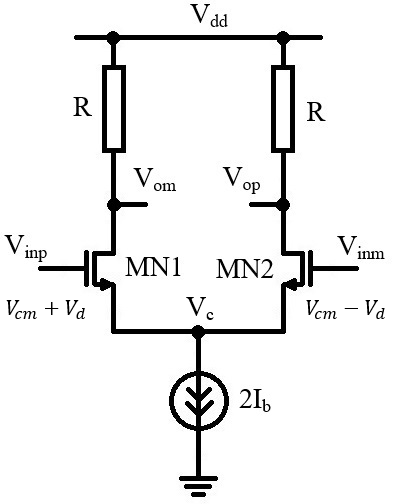 Differential Pair – Resistive Load
Input Common Mode Range
The common node voltage, Vc is then:
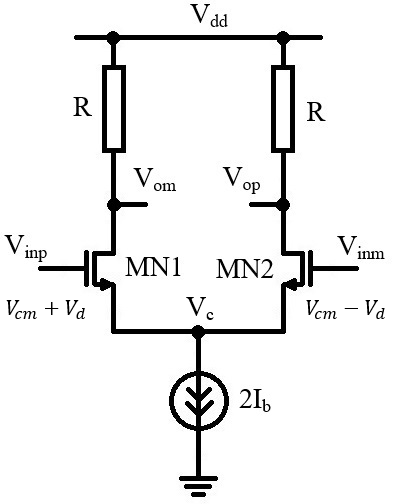 Vc should be high enough so the mirror implementing the 2Ib current source is functional (output transistor in saturation): Vc>Vov,mir.
Vc should be low enough so that MN1 and MN2 transistors are in saturation.
Differential Pair – Resistive Load
Small Unbalance (Region II)
Now we assume some differential voltage is applied.
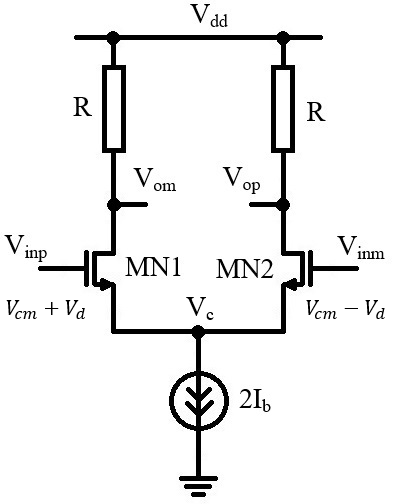 So we get:
The difference applied between the input voltages (2Vd) is directly transferred into the overdrive difference between MN1 and MN2.
The second condition is that the sum of MN1 and MN2 drain currents should be equal to the tail current, 2Ib.
This completely determines Vov2, Vov2 and Vc.
Differential Pair – Resistive Load
Small Unbalance (Region II) (continues)
We have:
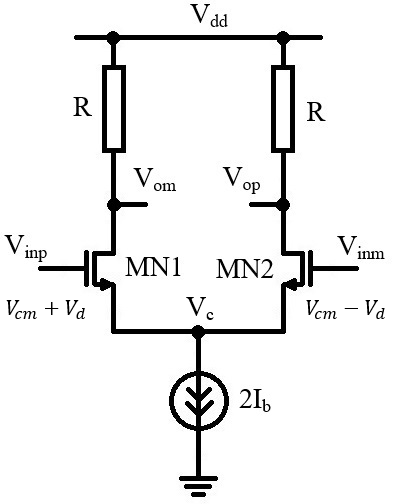 This is an equation for Vov2 with Vd as a control parameter.
To this we must add the relationship between Vov1 and Vov2.
If Vd=0 we get (as expected) he overdrive voltage from equilibrium.
Differential Pair – Resistive Load
Small Unbalance (Region II) (continues)
We have:
Now we are interested in the Vd voltages for which Vov2 and respectively Vov1 are zero.
“+” solution
If Vov2=0 we have:
In this case, MN2 is off and all the 2Ib tail current flows through MN1.
If Vov1=0 we have:
The overdrive voltage is always positive, so we chose the “–” solution for Vd.
In this case, MN1 is off and all the 2Ib tail current flows through MN2.
Differential Pair – Resistive Load
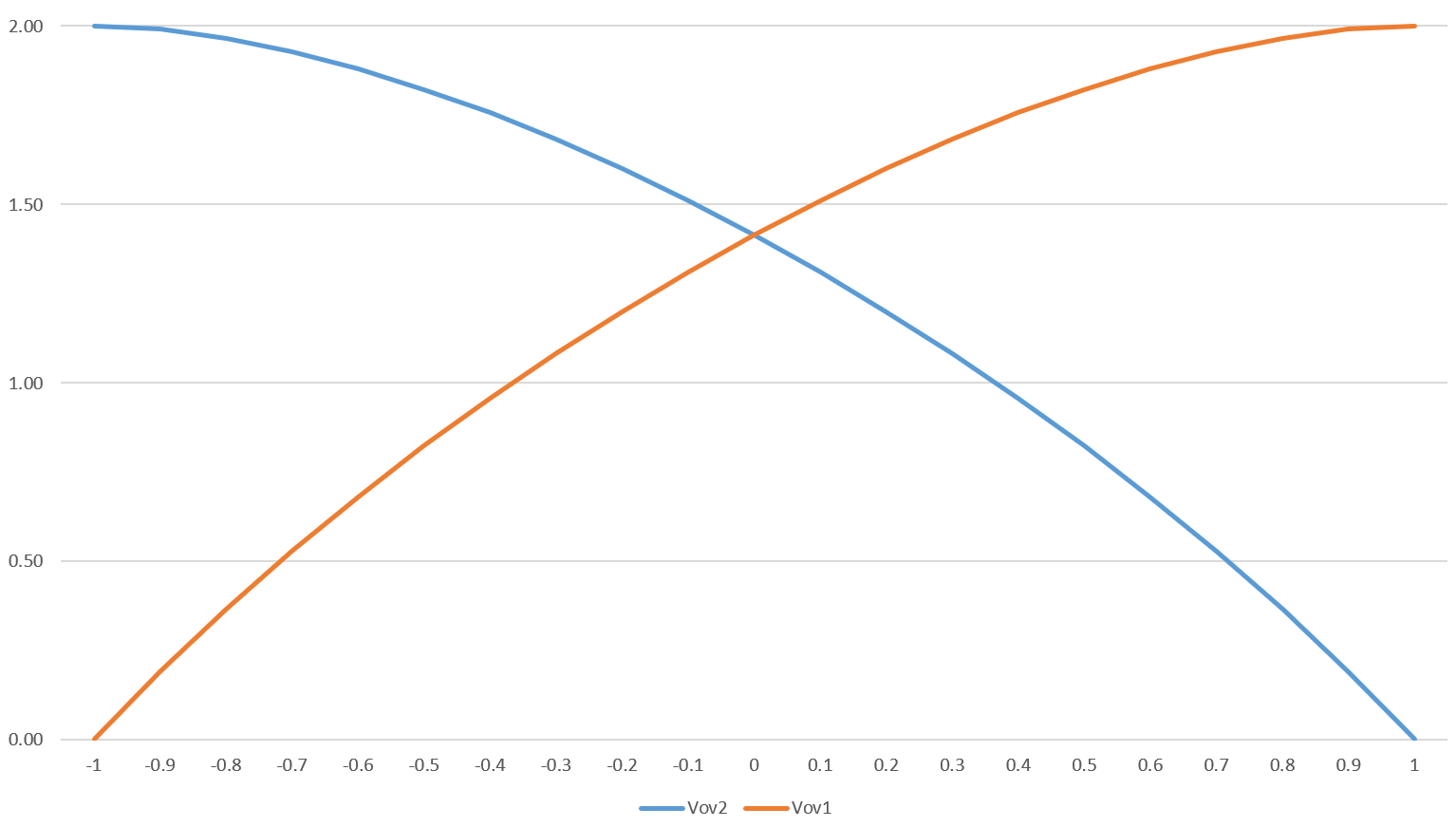 Differential Pair – Resistive Load
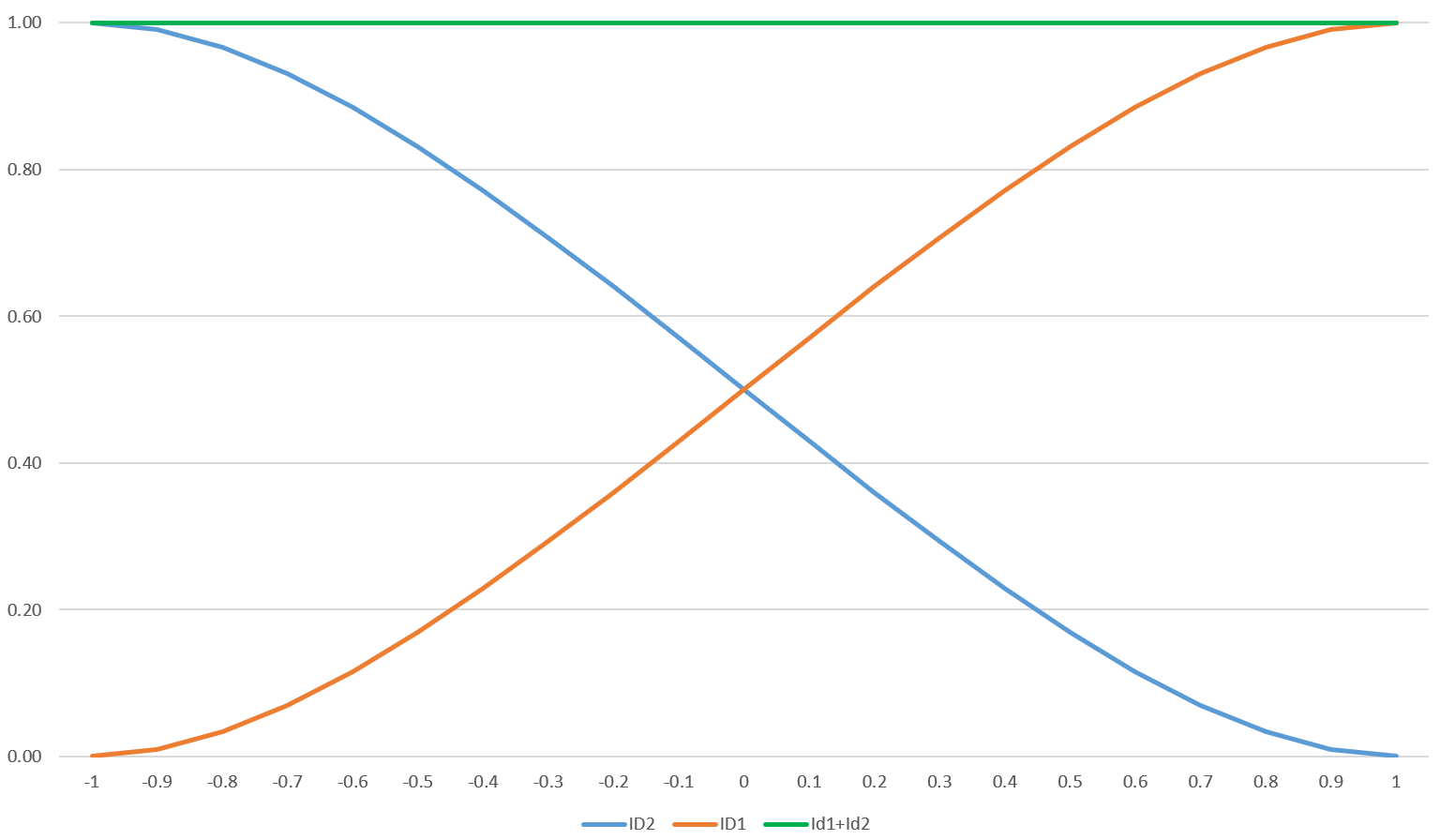 Differential Pair – Resistive Load
Large Unbalance (Region III)
When the differential voltage reaches
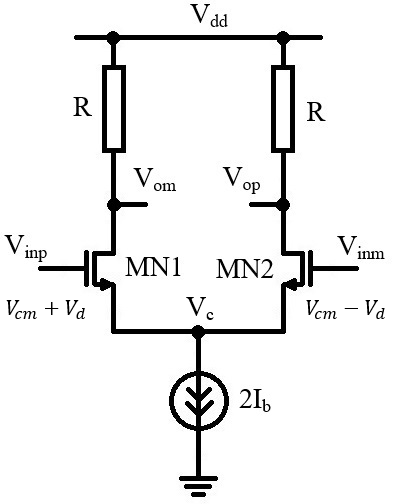 One of the differential transistors closes and all the tail current flows through the other transistor.
In this case, we say that the differential pair is completely unbalanced in one direction.
If we increase the differential voltage above this level, nothing much will happen – the current will continue to flow through only one of the transistors and the other one will remain blocked.
Differential Pair – Resistive Load
ID1 and ID2 as a function of Vd.
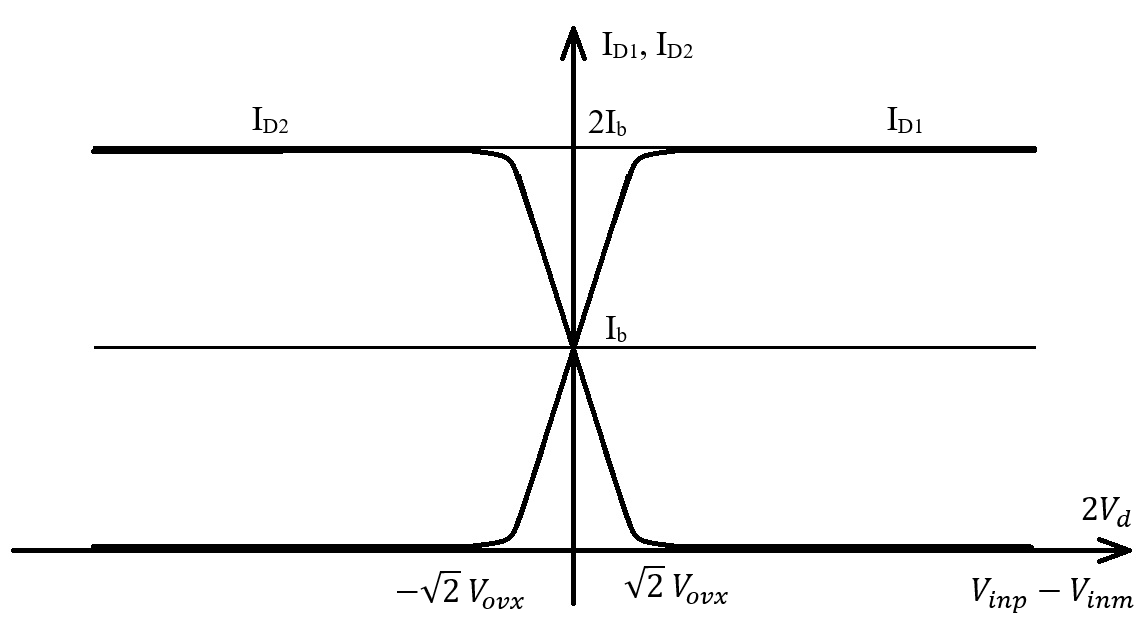 Differential Pair – Resistive Load
Vop and Vom as a function of Vd.
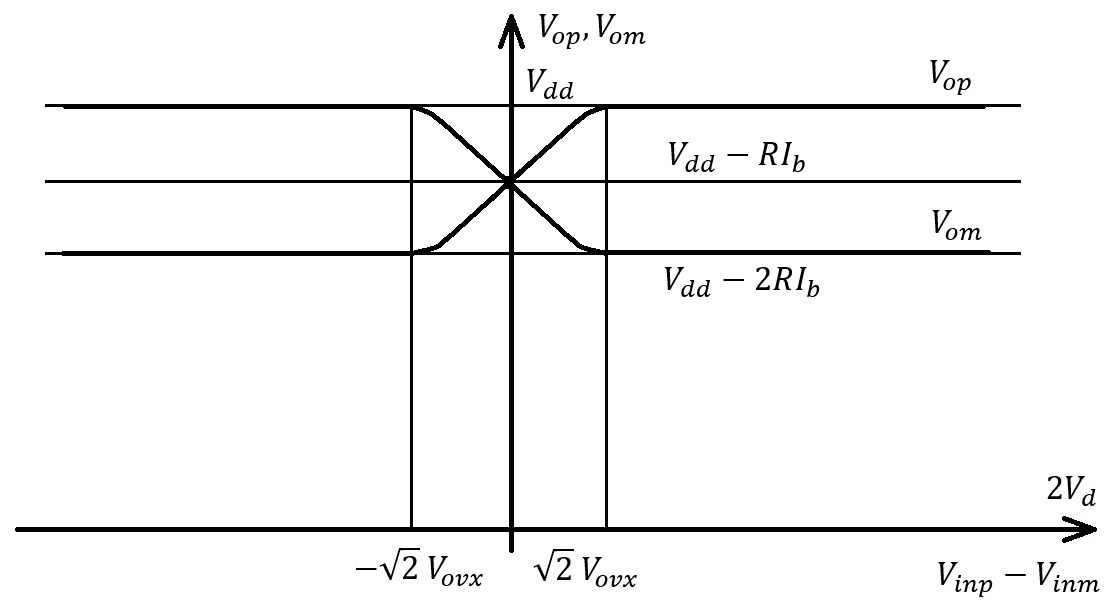 Differential Pair – Active Load
Effects of introducing an active load:
The schematic is no longer perfectly symmetric.
Now the output is single-ended (no longer differential).
Gain and output impedance increase.
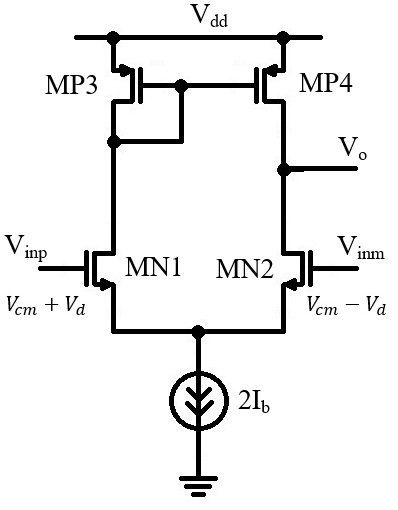 Differential Pair – Active Load
Equilibrium
The equilibrium condition is still Vinp=Vinm.
We consider MN1 and MN2 identical, MP3 and MP4 identical.
In this case, we can see by symmetry that
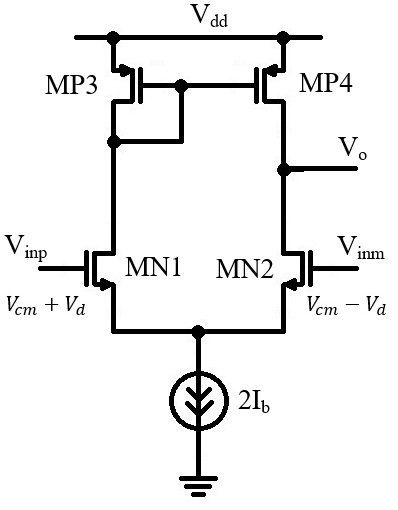 Indeed, if this condition is fulfilled, then:
MN3 and MP4 will have the same Vds voltage. They are identical and have the same Vgs voltage (by circuit design), so they will have identical current.
MN1 and MN2 will also have the same Vds. They are identical and have the same Vgs voltage (as Vinp=Vinm), so they will also have identical current.
This means that the tail current splits equally between the two branches.
Differential Pair – Active Load
Positive Differential Voltage
For the active load differential pair, the behavior is different if we apply positive versus negative differential voltage
If we apply positive differential voltage (Vinp>Vinm), MN1 will be turned on more strongly and MN2 will be turned on less than in the equilibrium case.
This means that more current will flow through MN1 and less current through MN2.
MN1 current will flow through MN3, resulting in a higher gate voltage for the MN3, MN4 current mirror.
This means that MN4 will have higher Vgs voltage than in the equilibrium position, but is forced to drive less current as it is limited by MN2.
This means that the output voltage will rise to keep MP4 in linear region so that it’s current matches MN2 current.
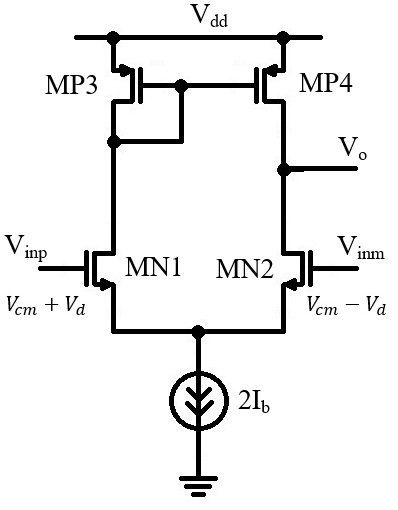 Differential Pair – Active Load
Negative Differential Voltage
If we apply negative differential voltage (Vinp<Vinm), MN1 will be turned on more strongly and MN2 will be turned on less than in the equilibrium case.
This means that MN1 is biased to have less current than MN2.
But this is impossible, as the MP3, MP4 current mirror does not allow more current to flow through MN2 than through MN1.
So the 2Ib tail current will continue to be divided approximately equally between MN1 and MN2
MN2 will have a high Vgs voltage, but will be limited to the current provided by MP3, MP4 mirror (roughly Ib).
So the output voltage will go down to keep MN2 in the linear region so it can adapt to MP4 current.
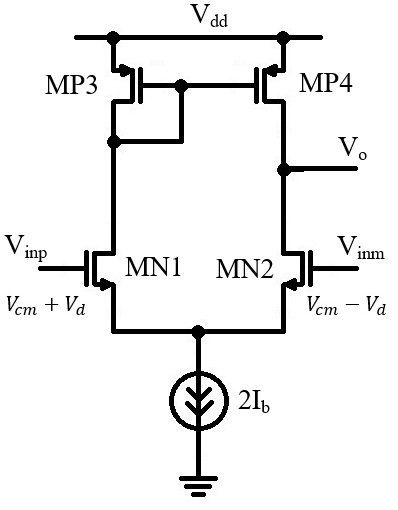 Differential Pair – Resistive Load
ID1 and ID2 as a function of Vd.
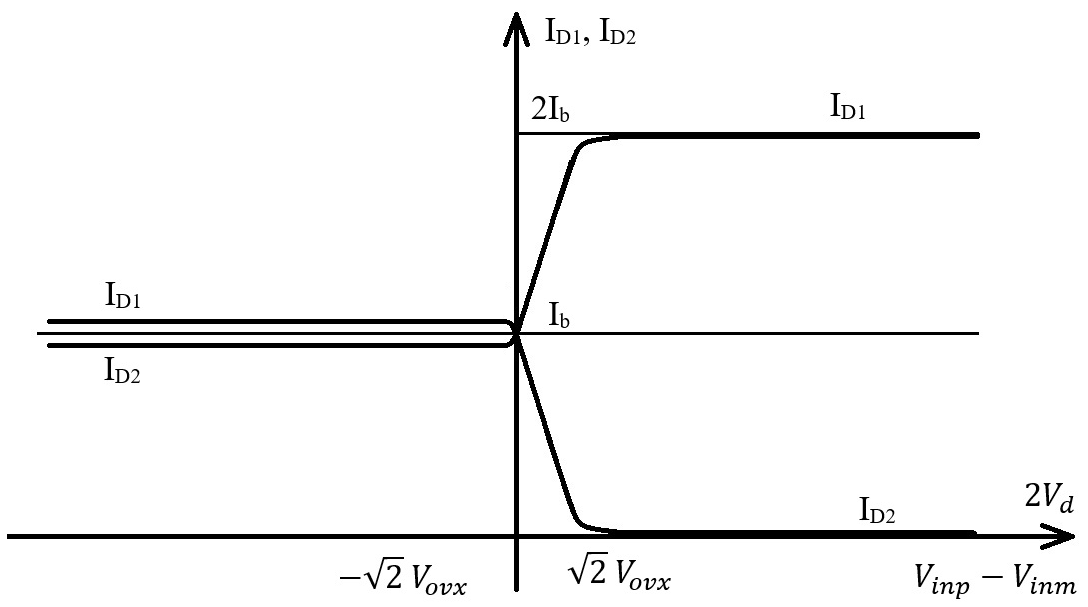 Differential Pair – Resistive Load
Vo as a function of Vd.
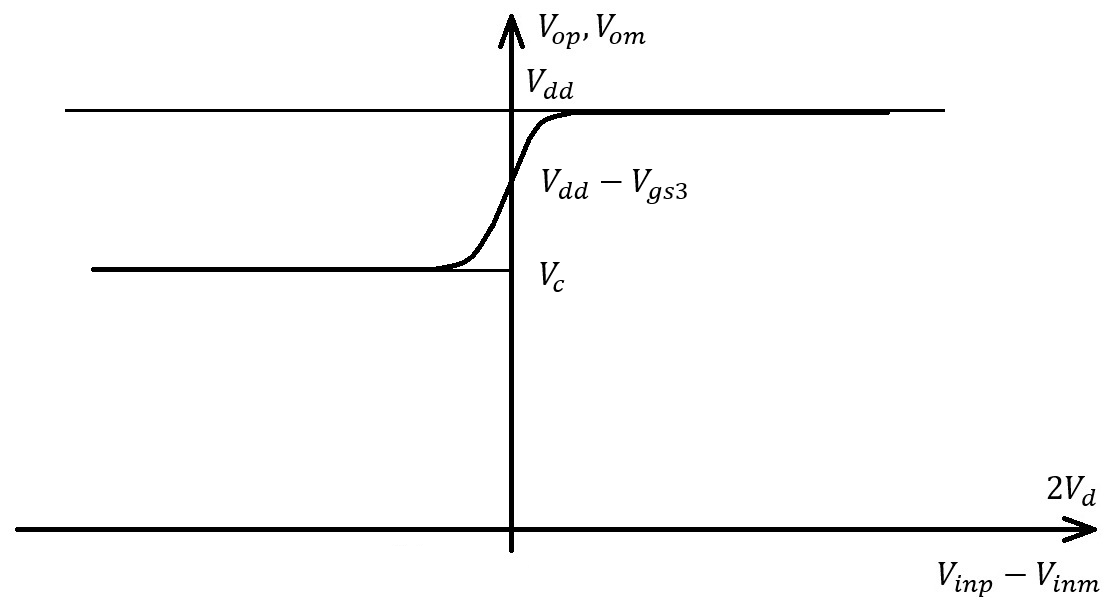